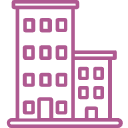 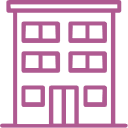 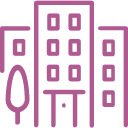 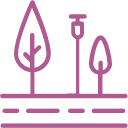 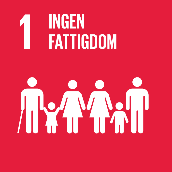 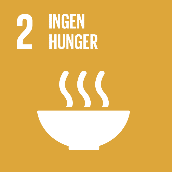 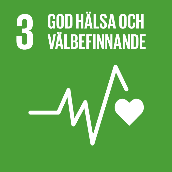 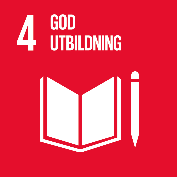 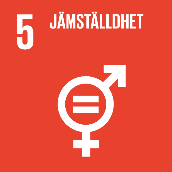 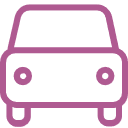 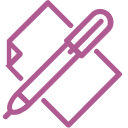 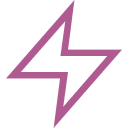 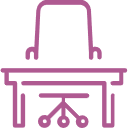 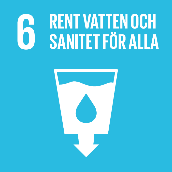 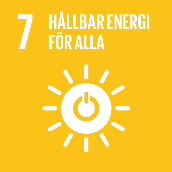 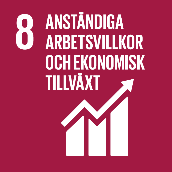 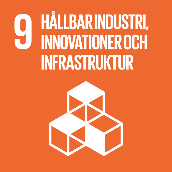 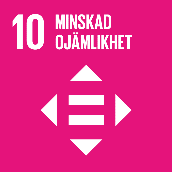 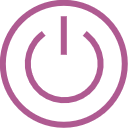 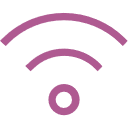 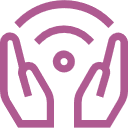 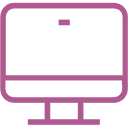 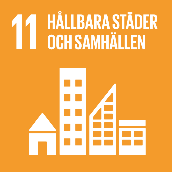 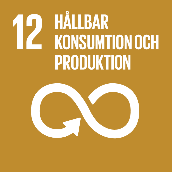 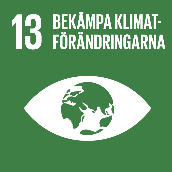 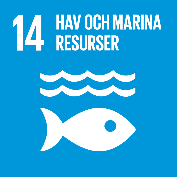 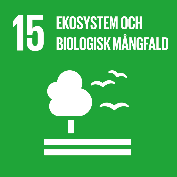 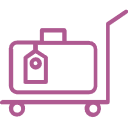 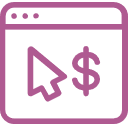 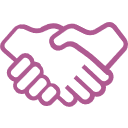 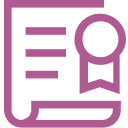 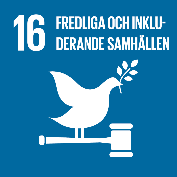 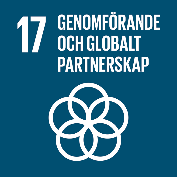 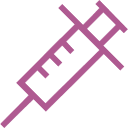 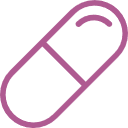 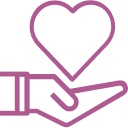 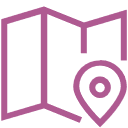 2023-10-24
1
Avtalstid
Delområden
Hygienartiklar och städmaterial 2022-2
Ett gemensamt område för hela landet som är uppdelat i 8 varuområden
2023-11-01—2027-10-31. När ramavtalet löpt i 18 månader kan inköpscentralen säga upp avtalet med sex månaders uppsägningstid
Leveransvillkor
Avropsmodell
Fasta leveransdagar, löpande leveranser med en leveranstid på tre arbetsdagar eller expressleverans

Beställningsvärde under 250 SEK tillkommer en småorderavgift på maximalt 125 SEK

För expressleverans kan leverantören ta ut ett expresstillägg på 200 SEK

Levereras i enlighet med Incoterms 2020 Delivered Duty Paid (DDP) till angiven leveransadress.
Ett heltäckande sortiment som täcker de flesta av era behov av hygienartiklar och städmaterial inom exempelvis äldreomsorg, vård och skola. 
Ett ramavtal som gör det enkelt för er att beställa ifrån oavsett om ni e-handlar eller gör beställningar på annat sätt. Ett ramavtal som avlastar er i både upphandlings- och uppföljningsskedet.
Enkelhet
Avrop/beställningar sker genom rangordning
Beställningar ska kunna ske skriftligt via e-post, kundtjänst och webbutik
Beställning ska kunna ske enligt ert e-handelssystem
Hållbarhet
I webbutiken finns information om varan är miljömärkt och/eller tillverkad av biobaserade- eller återvunna råvaror för att underlätta det hållbara valet. Miljömärkta varor såsom Svanen, EU Ecolabel, Bra miljöval och Cradle to cradle samt varor tillverkade av biobaserade- eller återvunna råvaror premierades i upphandlingen. 
Leverantören ska kunna rapportera koldioxidutsläpp från samtliga transporter relaterade till uppdrag som utförs enligt ramavtalet.
Leverantörer
Leverantörerna är rangordnade enligt nedan.:
Lyreco Sverige AB 
Procurator AB 
OneMed Sverige AB
Effektivisering
Ramavtalet frigör resurser i era inköpsprocesser, ert hållbarhetsarbete samt bidrar till kostnadsbesparingar genom inköpscentralens stordriftsfördelar.
Pris och sortiment
Innovation
Leverantörerna ska senast 18 månader efter avtalsstart kunna rapportera koldioxidutsläpp från transporter som utförs i uppdragen enligt ramavtalet.
Avtalsuppföljning
Lyreco Sverige AB Bilaga 04a – Prislista varukorg och  Bilaga 04b Prislista övrigt sortiment. 
Procurator AB – Bilaga 04a– Prislista varukorg och  Bilaga 04b Prislista övrigt sortiment. 
OneMed Sverige AB – Bilaga 04a– Prislista varukorg och Bilaga 04b Prislista övrigt sortiment.
Digitalisering
Leverantören ska kunna tillhandahålla en fungerande e-handelsprocess till den upphandlande myndigheten inom en månad från den upphandlande myndighetens skriftliga begäran om etablering av e-handel enligt avsnittet "Begäran om etablering av e-handelslösning”
Leverantören ska senast vid ramavtalsstart kunna skapa och sända elektronisk katalog (sortimentsoch prislista) enligt minst ett av följande format: Peppolkatalog (Peppol BIS Catalogue without response), SFTI:s katalog som cellstrukturerad mall (se bilaga 06), SFTI ESAP 6, annan katalog som är anpassad till Raindance marknadsplats, Unit4 ERP och Visma Proceedo
Vi genomför flera uppföljningar av våra ramavtal under en ramavtalsperiod. Syftet är att uppnå de mål och ambitioner som ligger bakom upphandlingen.
Hygienartiklar och städmaterial 2022-2
Omfattning
Fördjupning
Leverantören får ersätta en vara om varan utgår ur leverantörens sortiment permanent eller om leverantören kan tillhandahålla en ersättningsvara som uppfyller högre hållbarhetskrav än en vara som ingår i prislistan. Leverantören ska ersätta en vara i prislistan om kraven som ställts på varan i ramavtalsupphandlingen inte är uppfyllda. Leverantören ska även ersätta de varor i prislistan som ingick i den öppna och dolda varukorgen i ramavtalsupphandlingen om dessa varor utgår ur leverantörens sortiment permanent.

Mjukpapper och tvål ska passa i för ändamålet avsedda befintliga dispenser/hållare eller kostnadsfritt bytas ut. Eventuella utbyten sker på upphandlande myndighets begäran i samband med att upphandlande myndighet börjar avropa på ramavtalet.
Ramavtalet omfattar hygienartiklar och städmaterial. Leverantören erbjuder ett sortiment som omfattar ett brett urval artiklar inom respektive varugrupp och tillgodoser olika behov och målgrupper hos er som kund. Följande varuområden omfattas av ramavtalet; Torkpapper och servetter, påsar och säckar, handskar, servering, personlig hygien och förband, vård, städmaterial samt rengöringsmedel. 

För detta ramavtalsområde har vi ställt krav på leverantörerna vid allvarlig händelse, extraordinär händelse och höjd beredskap enligt lag. Det innebär att leverantörerna ska kunna fortsätta sitt åtagande enligt ramavtalet för följande varor; förkläden (med och utan ärmar), skoskydd, handskar för användning inom vården (nitrilhandskar, vinylhandskar eller motsvarande) i alla storlekar, munskydd, handsprit, ytdesinfektion,  Virkon, eller motsvarande medel som används vid magsjuka m.m. för extra rengöring. (Den alternativa varan ska ha samma funktion och resultat efter användning), visir, tvål, toalettpapper, handtorkpapper, papperskorgspåsar,  sopsäckar, samt sanitetsmedel.
Hållbarhet
Plastfilm får inte innehålla PVC.
Merparten av mjukpapperet ska uppfylla krav på miljömärkning enligt Svanen, EU Ecolabel eller Bra miljöval. Resterande mjukpapper ska uppfylla krav enligt Upphandlingsmyndighetens kriterier för mjukpapper.
Varorna ska inte innehålla särskilt farliga ämnen. 
Personlig hygien och rengöringsmedel ska vara miljömärkt med antingen Svanen, Bra miljöval eller EU-Ecolabel eller uppfylla Upphandlingsmyndighetens kriterier för kosmetiska produkter eller kemisk tekniska produkter.
Handskar ska uppfylla krav enligt Upphandlingsmyndighetens kriterier för engångshandskar.
Leverantören ska ha policy, mål och rutiner som beskriver hur transport av varor sker med lägsta möjliga klimatpåverkan samt kunna rapportera koldioxidutsläpp och fossilfria transporter.
Revision
Adda Inköpscentral genomför flera typer av revisioner under ett ramavtals löptid.

Följande revisioner inom olika områden kan genomföras för det enskilda ramavtalet; 

Ekonomisk redovision
Etiska och sociala krav
Hållbarhetskrav samt i vissa förekommande upphandlingar även 
Arbetsrättsliga villkor.